Економіка  виробництва  молока
Визначення економічної ефективності молочного скотарства неможливо без об'єктивної економічної оцінки його сучасного стану, аналізу різних чинників та умов, що впливають на нього.
Загальні ресурси молока і молочних продуктів в країні скоротилися.
Економічна ефективність виробництва молока
Пошук шляхів вдосконалення механізму нарощування економічної ефективності виробництва молока й продуктивності тварин адекватне пошуку шляхів вдосконалення системи адаптації економічного механізму функціонування сільськогосподарських підприємств до умов ринкового господарювання в Україні.
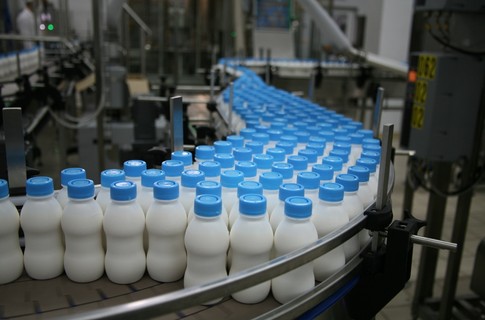 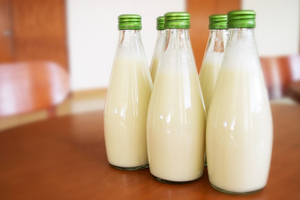